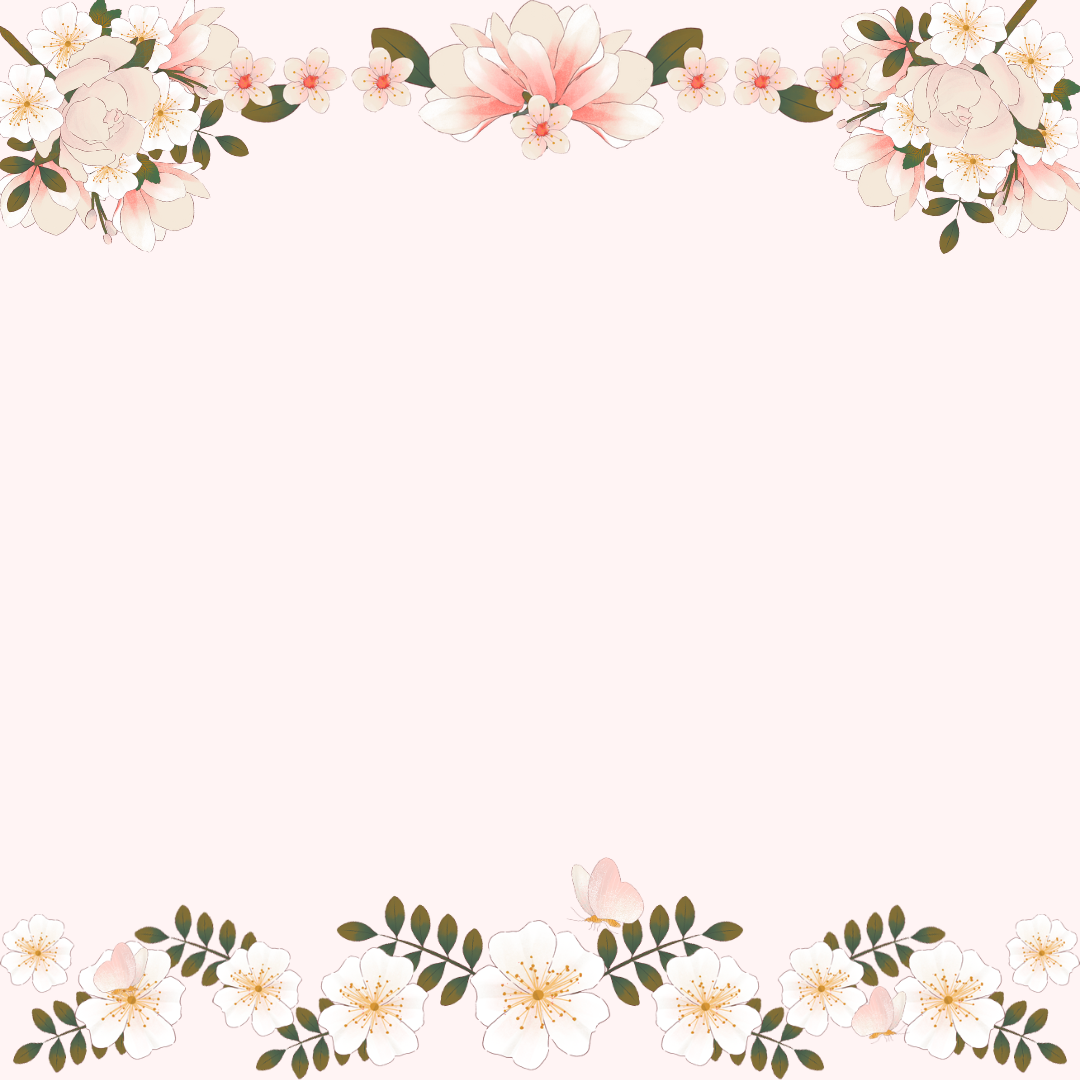 ¡NOS CASAMOS!
Nombre & Nombre
TE ESPERAMOS
00
DE MES
DÍA
Escribir la dirección del lugar para la ceremonia o para la fiesta.
A las 00:00 am/pmPor favor, confirma tu asistencia (55) 5555555